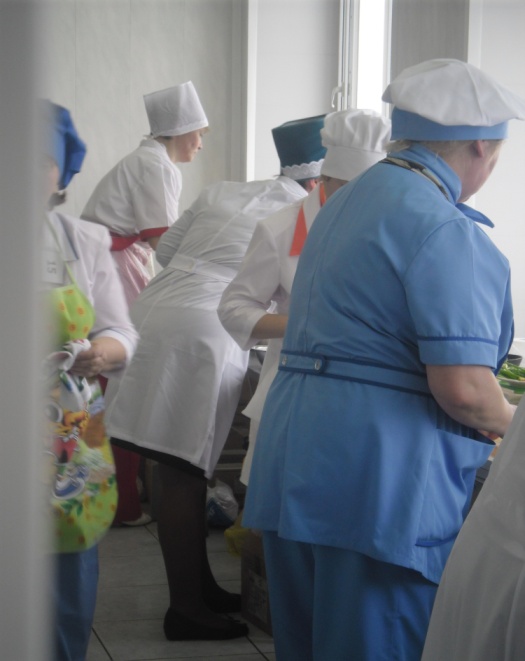 Творческий     конкурс       « Моя профессия «
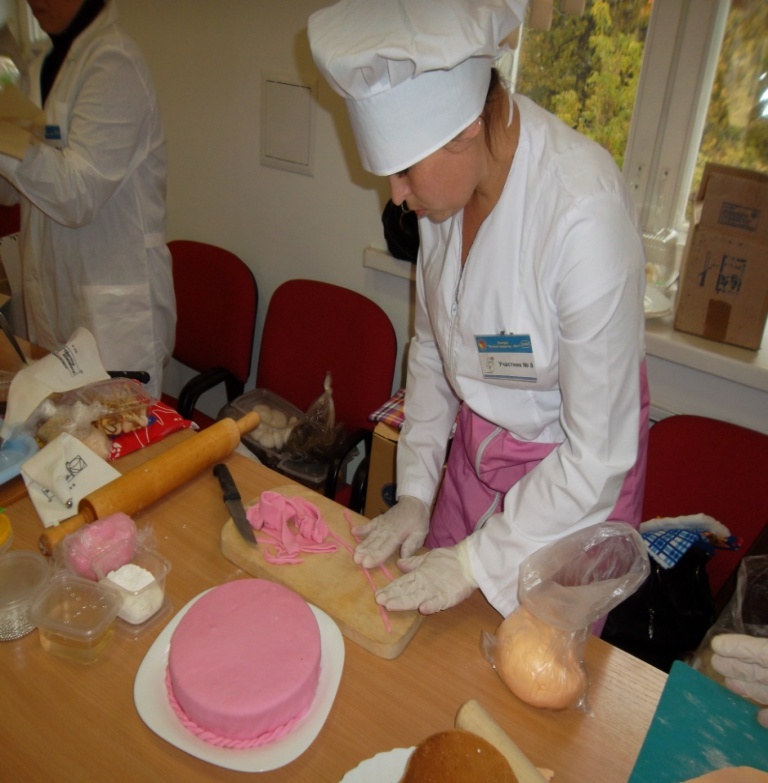 ЦЕЛИ
активизация  обучающихся
  развитие у   обучающихся    интеллектуальных способностей.
воспитание у учащихся ответственности, коллективизма, дружбы, уважения к товарищам;
вовлечение учащихся в соревнования.
формирование умений применять изученный теоретический материал в практической деятельности; 
воспитать уважительное отношение к профессии повара; прививать эстетические чувства прекрасного при оформлении блюда;
Разминка команд
Название  команды
    Защита  названия
     Девиз   команды
   Весёлые Конкуры
Очумелые ручки
собрать сменный механизм мясорубки на время
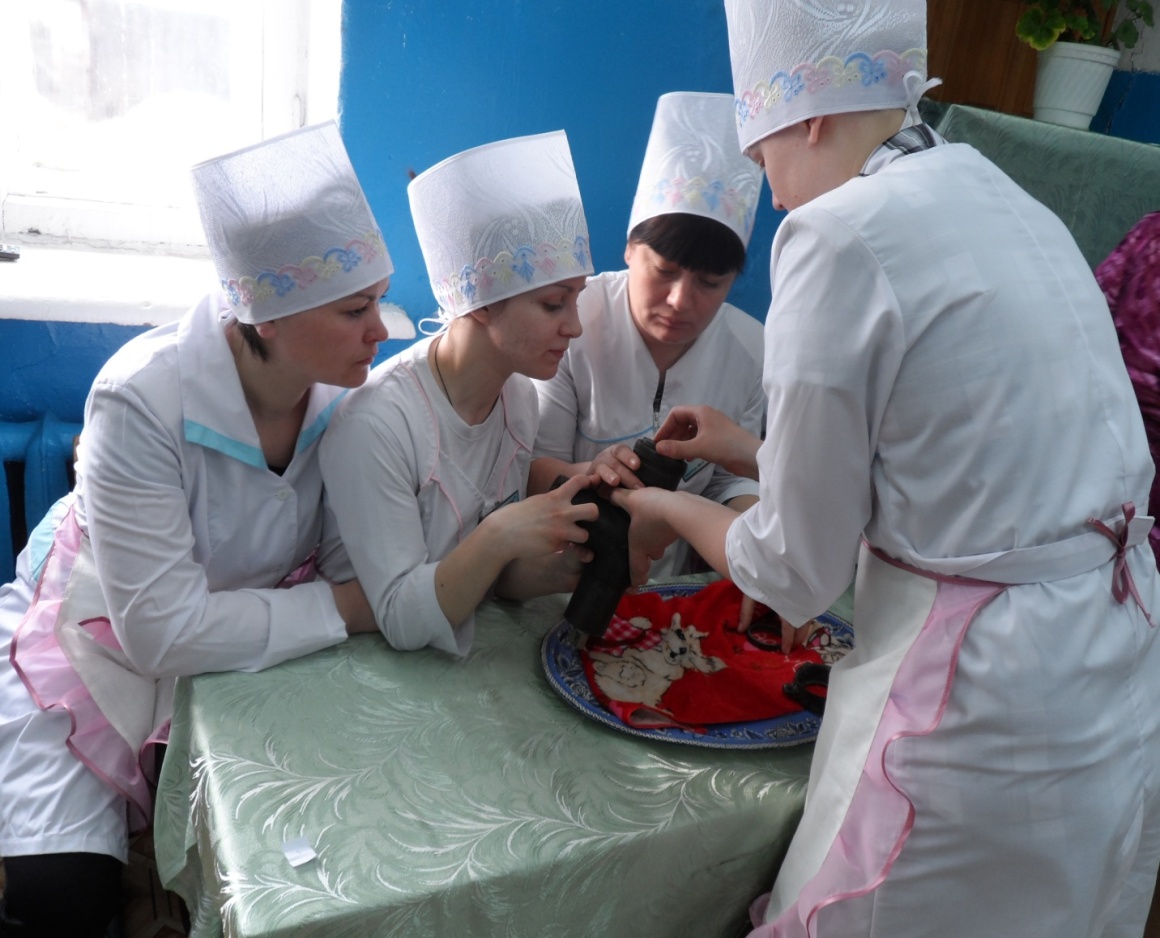 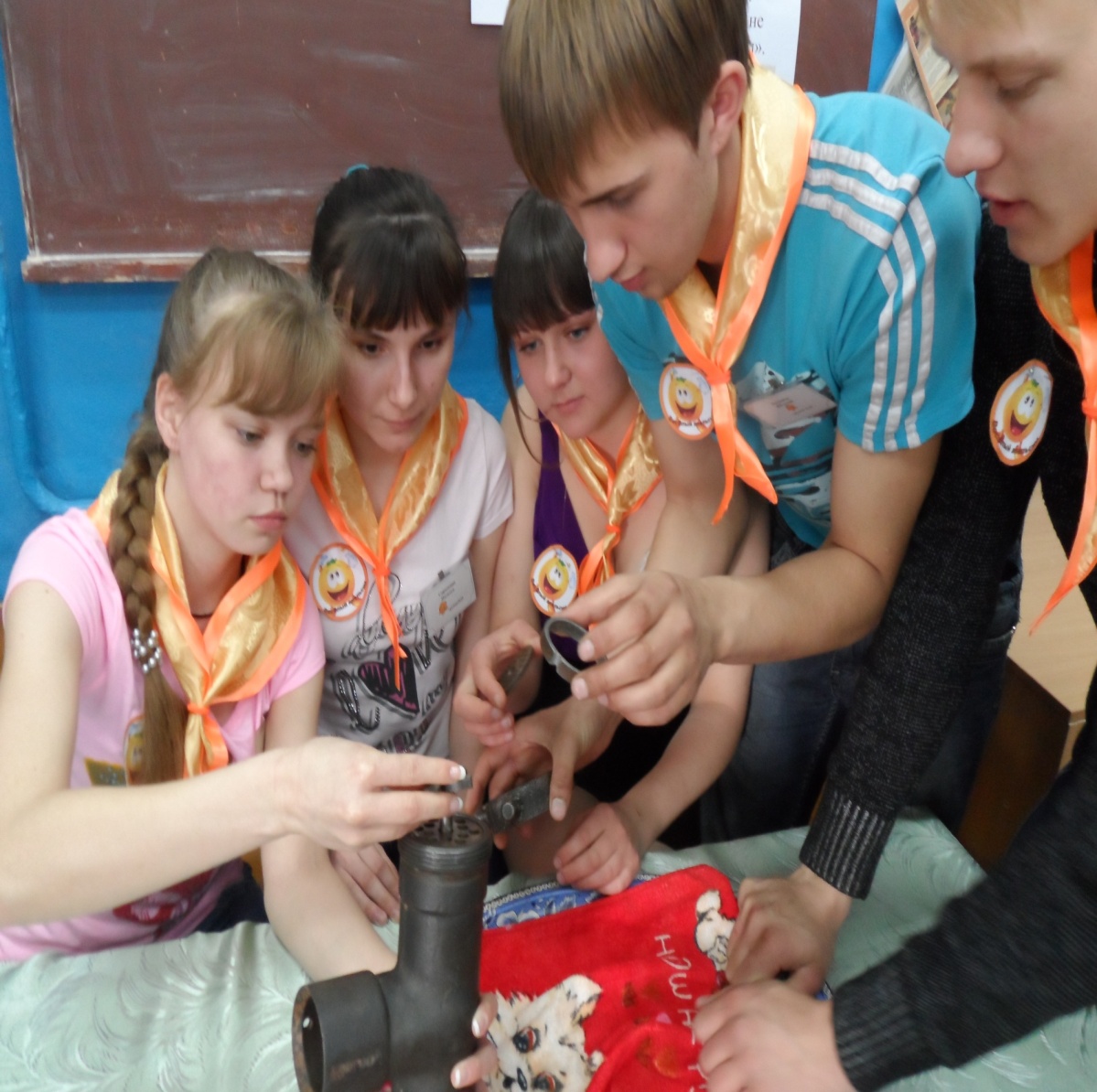 Мисс  «Очаровашка»
завязать колпак на время
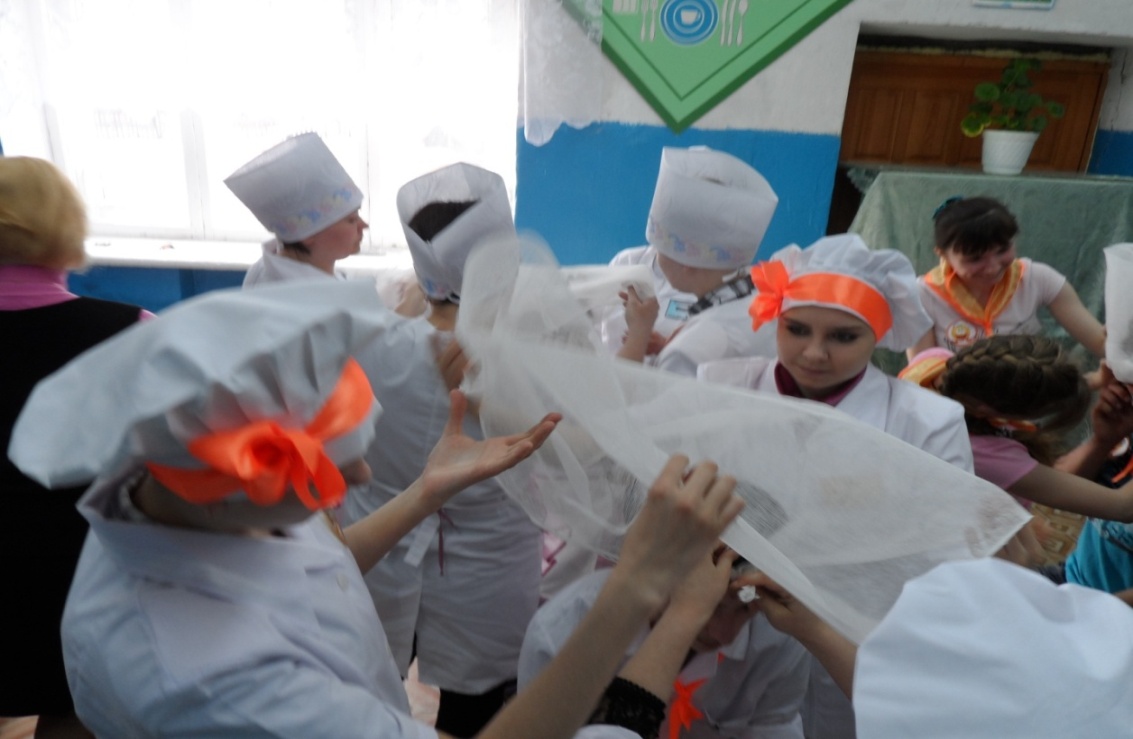 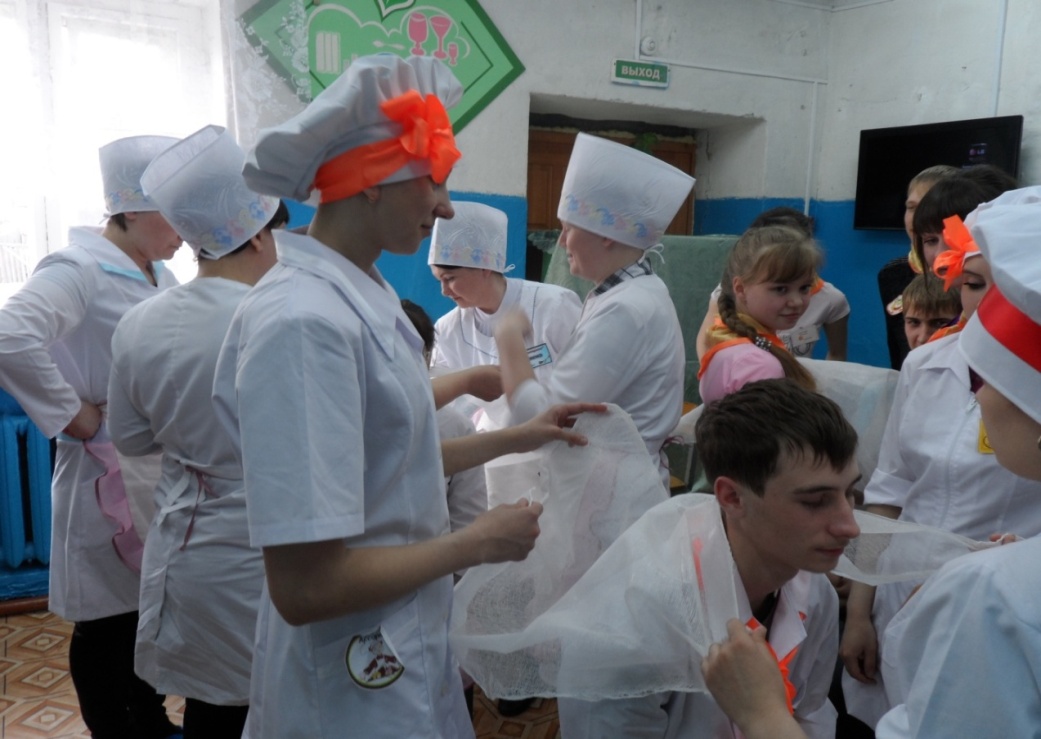 А, ну-ка угадай!необходимо собрать слово из разрезанных букв
Выполнение тестового задания время – 30 минут
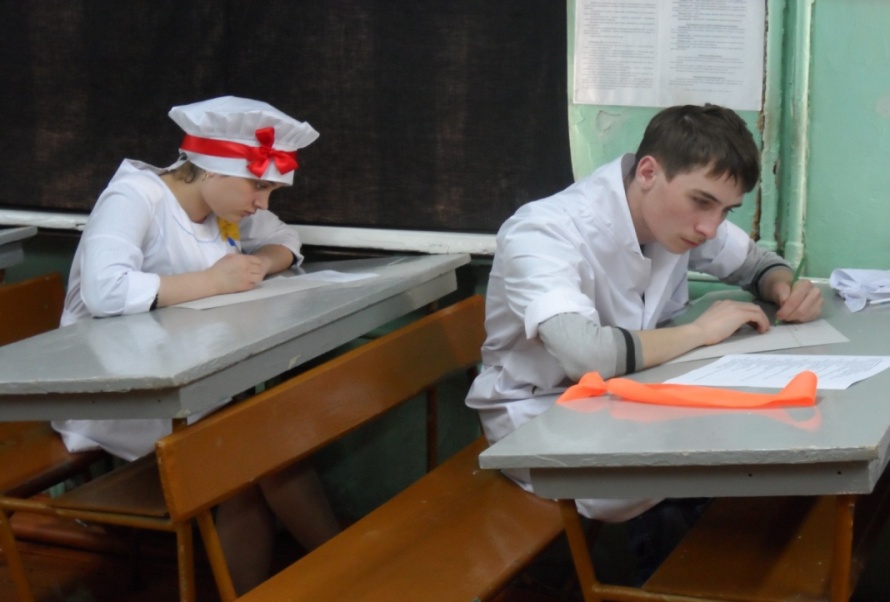 Практический конкурсвремя выполнения -1,5 часа
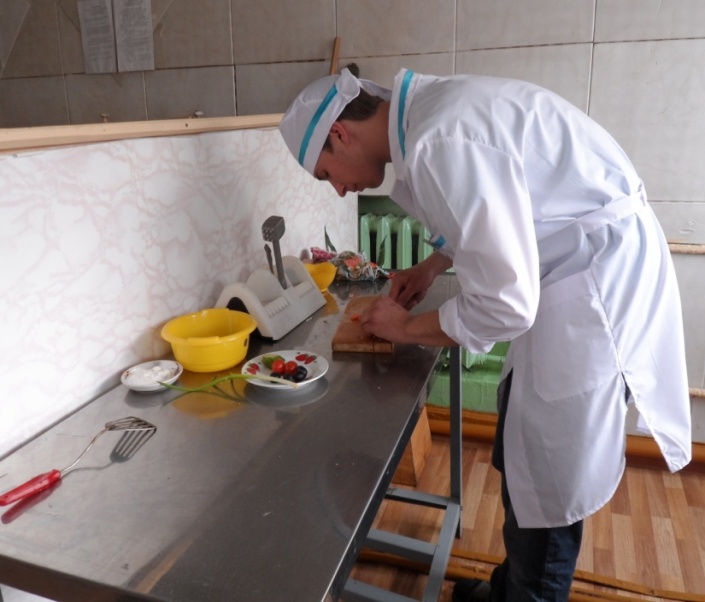 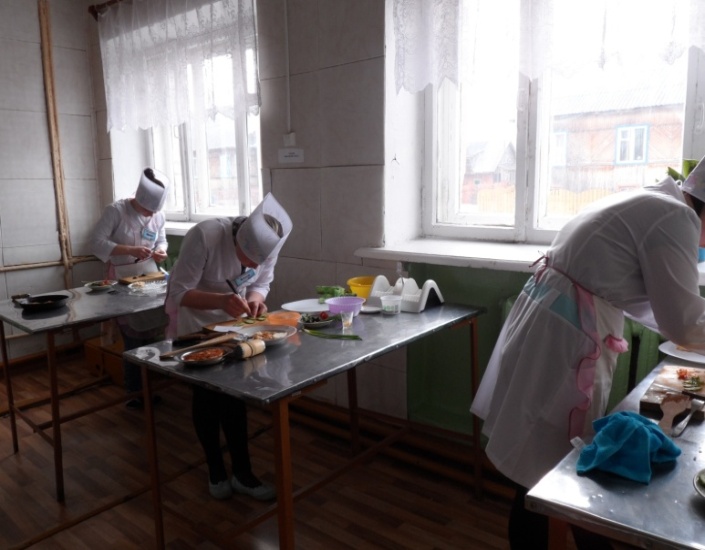 Эталон выполнения задания
                                             « Шницель из птицы, картофель жареный»
  1.   Изучить технологическую карту.
   2.   Организовать рабочее место.
   3.      Взвесить продукты.
   4.     Произвести механическую обработку продуктов.(филе зачистить , слегка отбить; картофель        
           очистить , промыть; хлеб очистить от корок, нарезать соломкой))
   5.     Приготовить полуфабрикаты.( подготовленное филе посолить , поперчить, обмакнуть в яйцо,     запанировать в белом хлебе, картофель нарезать, промыть, обсушить)
   6.  Произвести тепловую обработку.(готовую птицу обжарить с двух сторон на плите 10-15       минут, картофель жарить на разогретой с маслом сковороде)
    7.  Оформить блюдо для подачи.(  укладывают  поджаренное филе птицы, сбоку выкладывают гарнир, украшают фруктами или овощами)
    8.   Произвести взвешивание_ масса птицы -130., масса картофеля – 100гр., масса овощей или фруктов  - 30гр  .Выход – 260гр.  
   9.   Подать блюдо для контроля  
   10.  Во время выполнения задания соблюдать правила 
    техники безопасности, правила личной гигиены и   санитарии
Наше творчество
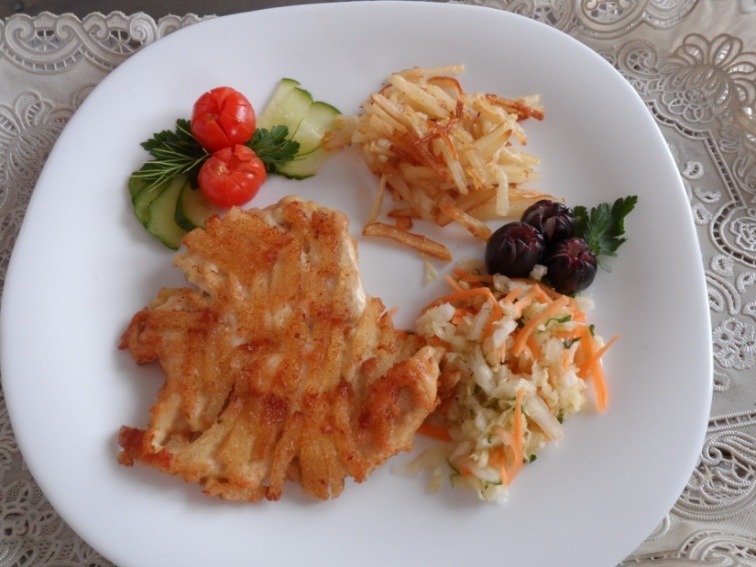 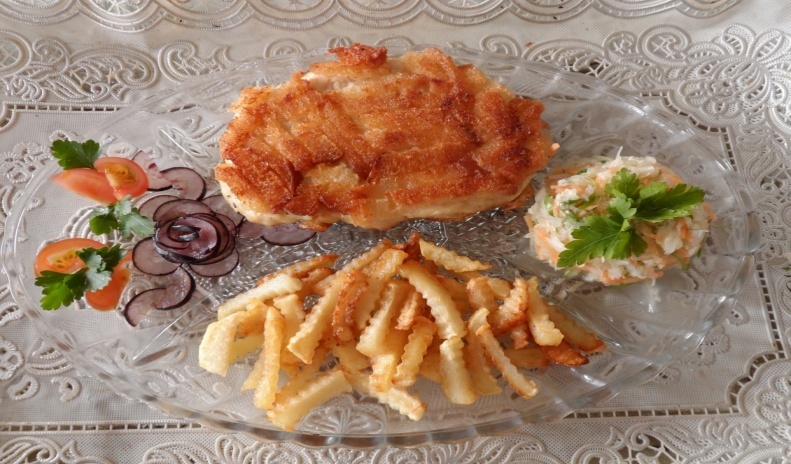 Требование к качеству блюда
                                 Шницель из птицы
Внешний вид –  овальной формы, панировка распределена равномерно по всей поверхности.
Цвет – на разрезе – светлый, корочка румяная.
Вкус и запах – в меру соленый, запах специй.
Консистенция – сочная,  мягкая, слегка хрустящая.
                                Картофель жареный.
Внешний вид –  одинаковая нарезка, румяная корочка.
Цвет  - золотистый.
Вкус и запах – в меру соленый.
  Консистенция –мягкая.